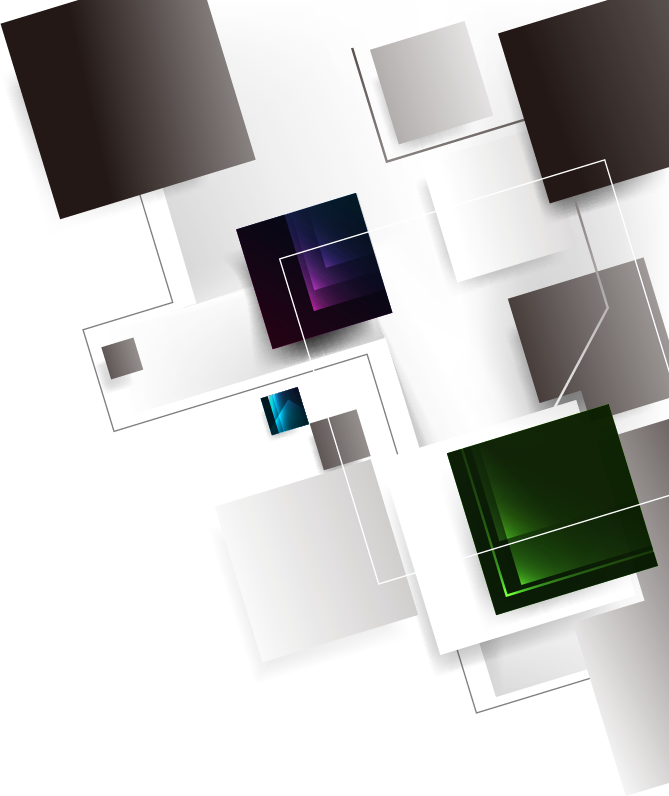 塑造卓越领导力与高效能执行力
PPT下载：www.1ppt.com/xiazai/
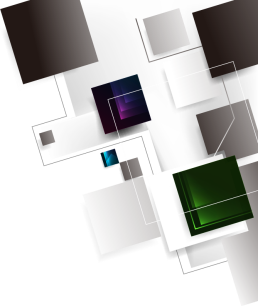 现象与本质
执行之术
执行之力
执行经理
经营人力
1
2
3
4
5
目  录
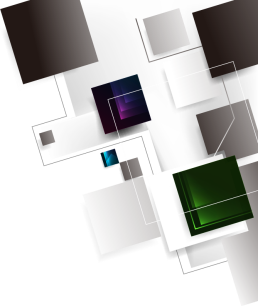 现象与本质
1
案例思考
案例分析
常见问题
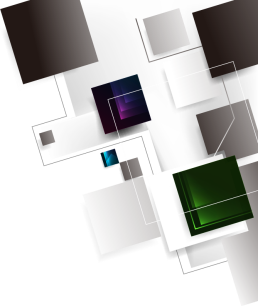 案例思考
经理与客户谈判没有成功，回来后，写了一封信。其语言有些过激。然后，交给秘书去邮寄了。可是，过了20多天仍没有回音。经理又写了一封信。重新说明要求，并有道歉之意 。这时，秘书看了看经理笑笑说：“这封信不用寄了，上封信我就没寄。”经理发怒说：你……你到财务上多领一个月的工资，给我走人。
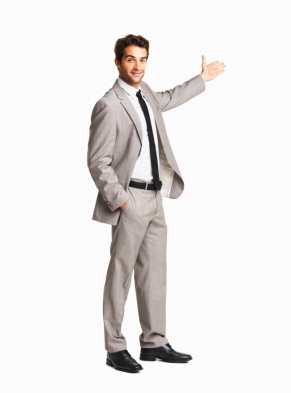 1、你给这个经理打多少分？为什么？
2、你给这个秘书打多少分？为什么？
3、假如你是这个经理你怎样处理？
4、假如你是这个秘书你怎样处理？
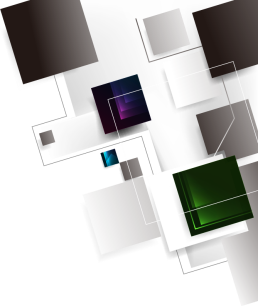 1、确定问题
2、分析问题
3、解决问题
案例分析
给问题定位
给问题定性
量化问题
问题的本质因素是什么
简单的，为什么做不好？
会做，为什么做不好？
是什么原因让我们看不到问题本质？
不断自我否定，勇于承担责任
敢于创新，不断创新
行有不顺，反求诸已
“ 问题比答案更重要 ”
5
6
1
2
5
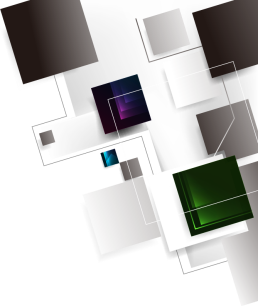 3
4
问题二
问题三
常见问题
问题五
问题四
问题六
问题一
“三胡”现象-胡弄、胡干、胡说
做不到位、做事总是欠缺一点
敷衍、拖沓、松散、马虎
不善始善终、虎头蛇尾
无事生非、做负效劳动
嘴高手低·只知其理、不善其行
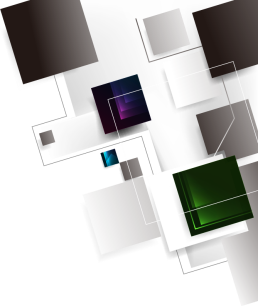 执行之术
2
发现问题三不放过
解决问题三措施
解决问题三步曲
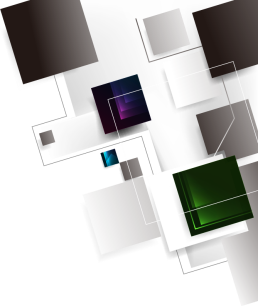 发现问题三不放
找不到问题的真正原因不放过
找不到具体责任人不放过
问题得不到解决决不放过
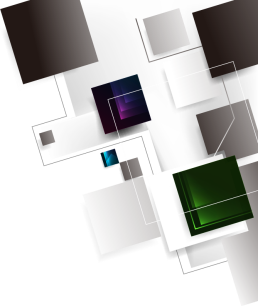 解决问题三措施
紧急措施
过渡措施
根治措施
紧急措施
Go ahead and replace it with your own text. This is an example text.
过渡措施
Go ahead and replace it with your own text. This is an example text.
根治措施
Go ahead and replace it with your own text. This is an example text.
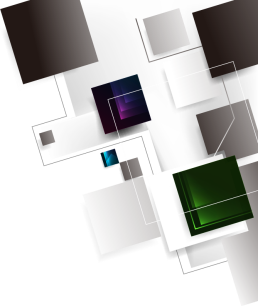 解决问题三步曲
亲自到现场发现问题，按一级上溯的原则排查，查出问题发生的环节及责任人
现场
1
回到发生问题的现场研究方案是否可行，若可行，要形成规范的操作平台和工作流程，变成例行的活动。
三步曲
3
2
试点
路线
用互动的方式来找出解决问题的路线
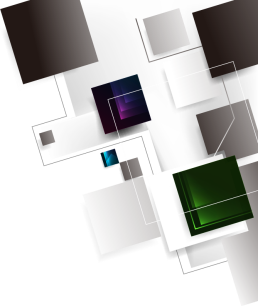 执行之力
3
发现问题三不放过
解决问题三措施
解决问题三步曲
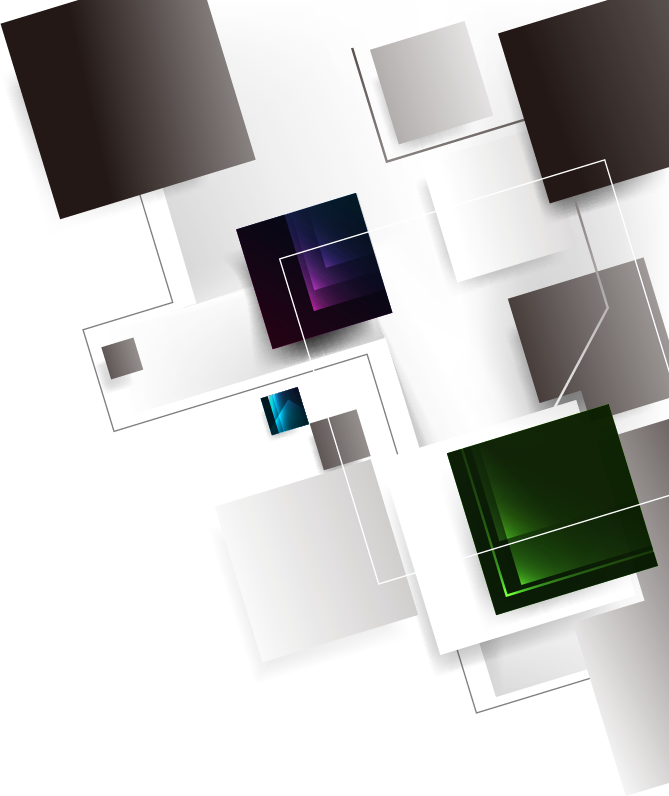 谢谢您的支持！
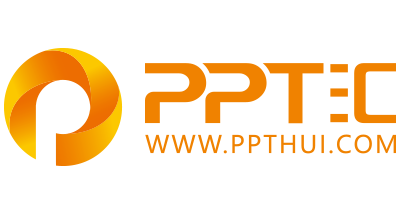 上万精品PPT模板全部免费下载
PPT汇    www.ppthui.com
PPT模板下载：www.ppthui.com/muban/            行业PPT模板：www.ppthui.com/hangye/
工作PPT模板：www.ppthui.com/gongzuo/         节日PPT模板：www.ppthui.com/jieri/
PPT背景图片： www.ppthui.com/beijing/            PPT课件模板：www.ppthui.com/kejian/
[Speaker Notes: 模板来自于 https://www.ppthui.com    【PPT汇】]
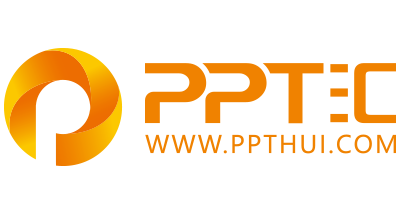 10000+套精品PPT模板全部免费下载
www.ppthui.com
PPT汇

PPT模板下载：www.ppthui.com/muban/            行业PPT模板：www.ppthui.com/hangye/
工作PPT模板：www.ppthui.com/gongzuo/         节日PPT模板：www.ppthui.com/jieri/
党政军事PPT：www.ppthui.com/dangzheng/     教育说课课件：www.ppthui.com/jiaoyu/
PPT模板：简洁模板丨商务模板丨自然风景丨时尚模板丨古典模板丨浪漫爱情丨卡通动漫丨艺术设计丨主题班会丨背景图片

行业PPT：党政军事丨科技模板丨工业机械丨医学医疗丨旅游旅行丨金融理财丨餐饮美食丨教育培训丨教学说课丨营销销售

工作PPT：工作汇报丨毕业答辩丨工作培训丨述职报告丨分析报告丨个人简历丨公司简介丨商业金融丨工作总结丨团队管理

More+
[Speaker Notes: 模板来自于 https://www.ppthui.com    【PPT汇】]